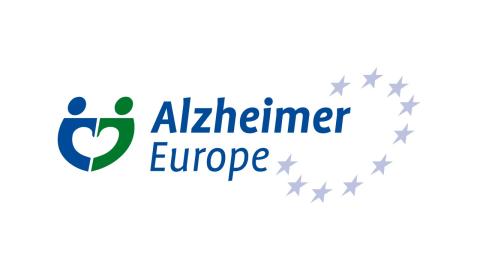 Communication Training for Medical Professionals: 
Proof of ConceptNancy L Brown, M.A., Jerusalem, Israel; University of Edinburgh, UKVicki de Klerk-Rubin, R.N., MBA, The NetherlandsValidation Training Institute
POS 1 – 59
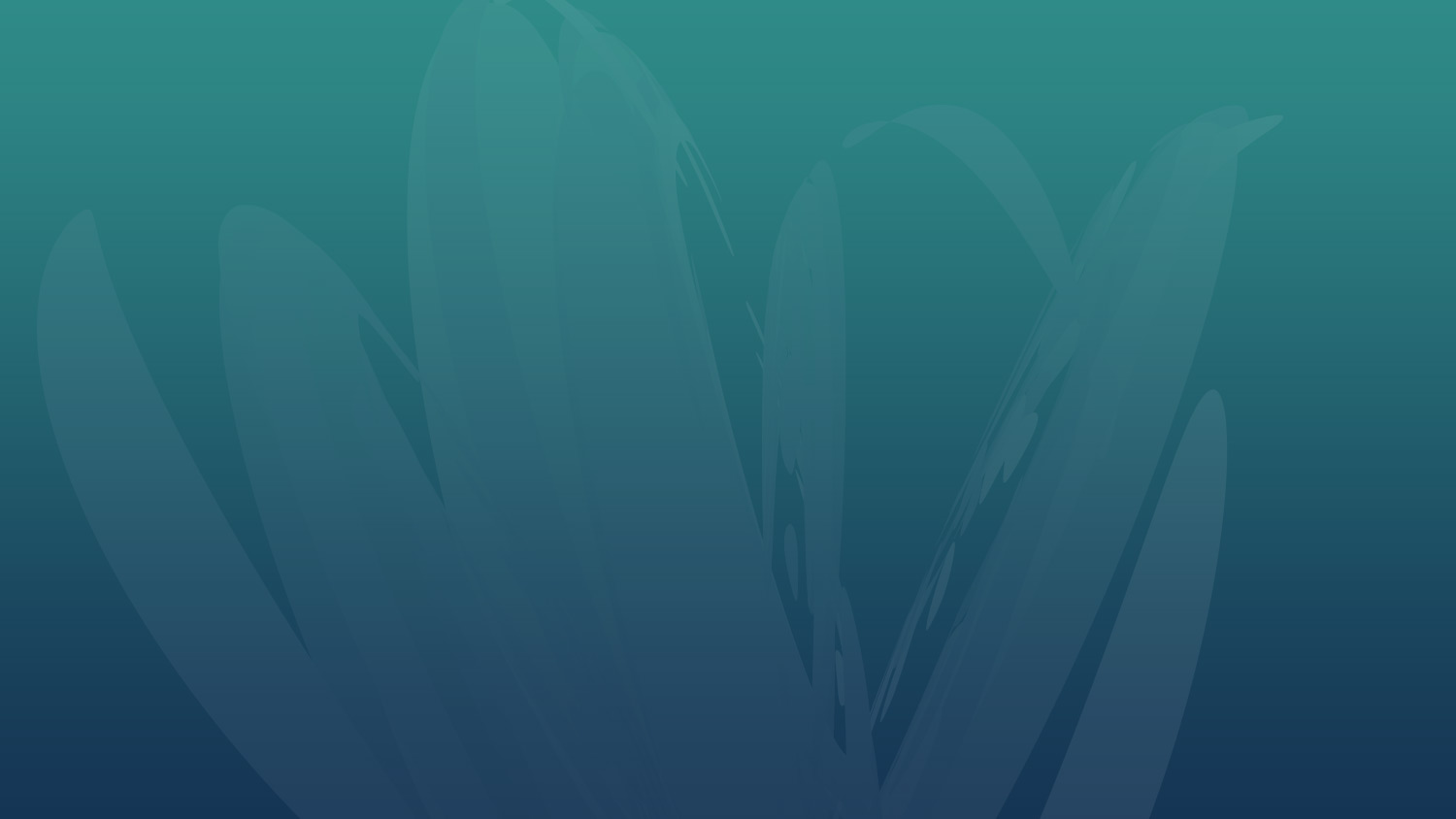 The Validation for Medical Professionals Training effectively brought new insights and skills to medical professionals.
 
“Validation has made me a better doctor. It has changed my perspective on aging” (participant).
Intervention Design 
5 Lessons: all online
Approximately 1 hour every week
Asynchronous videos, quizzes and case studies
Coaching: Live 30–60-minute zoom webinars led by a Certified Validation Teacher after each lesson
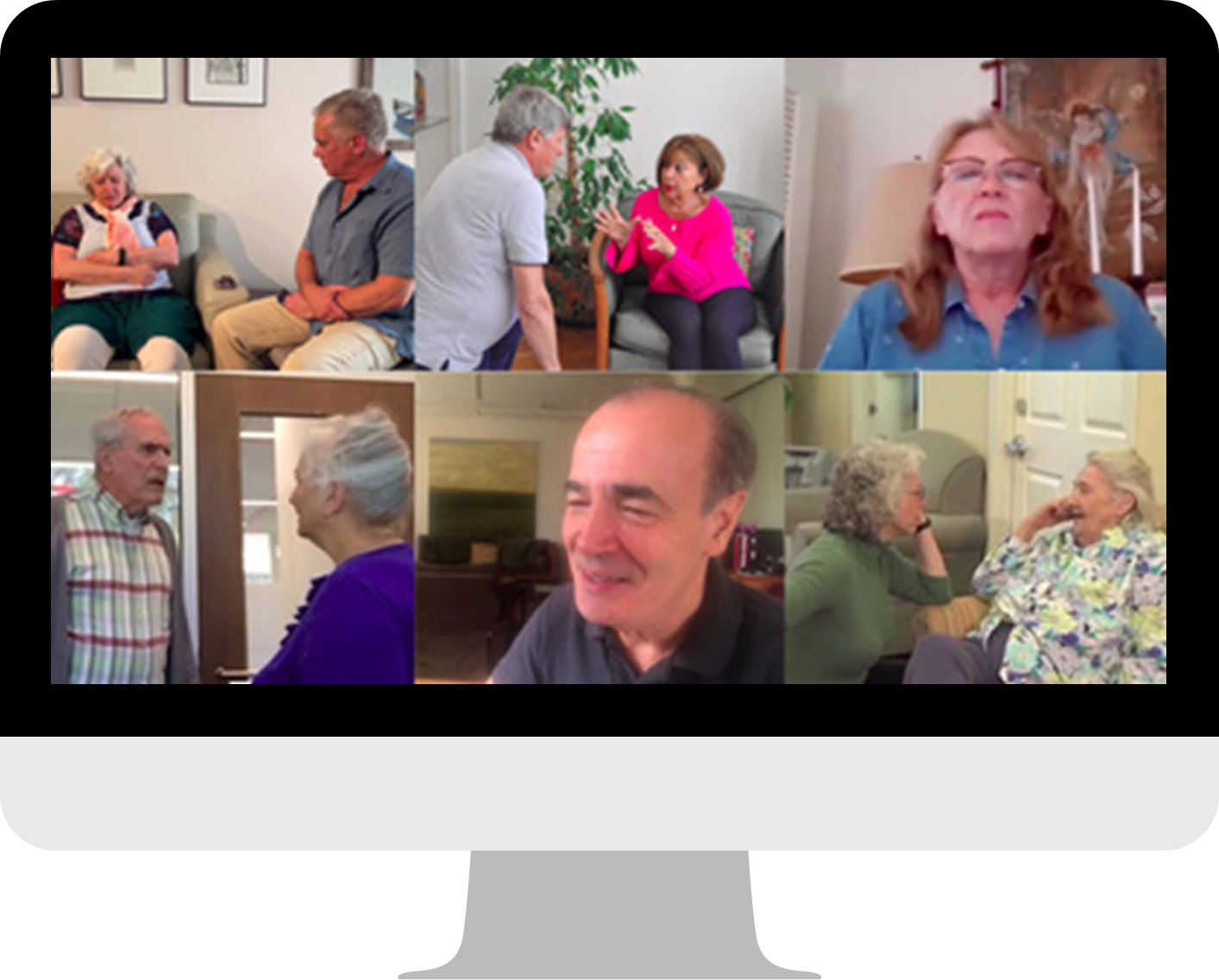 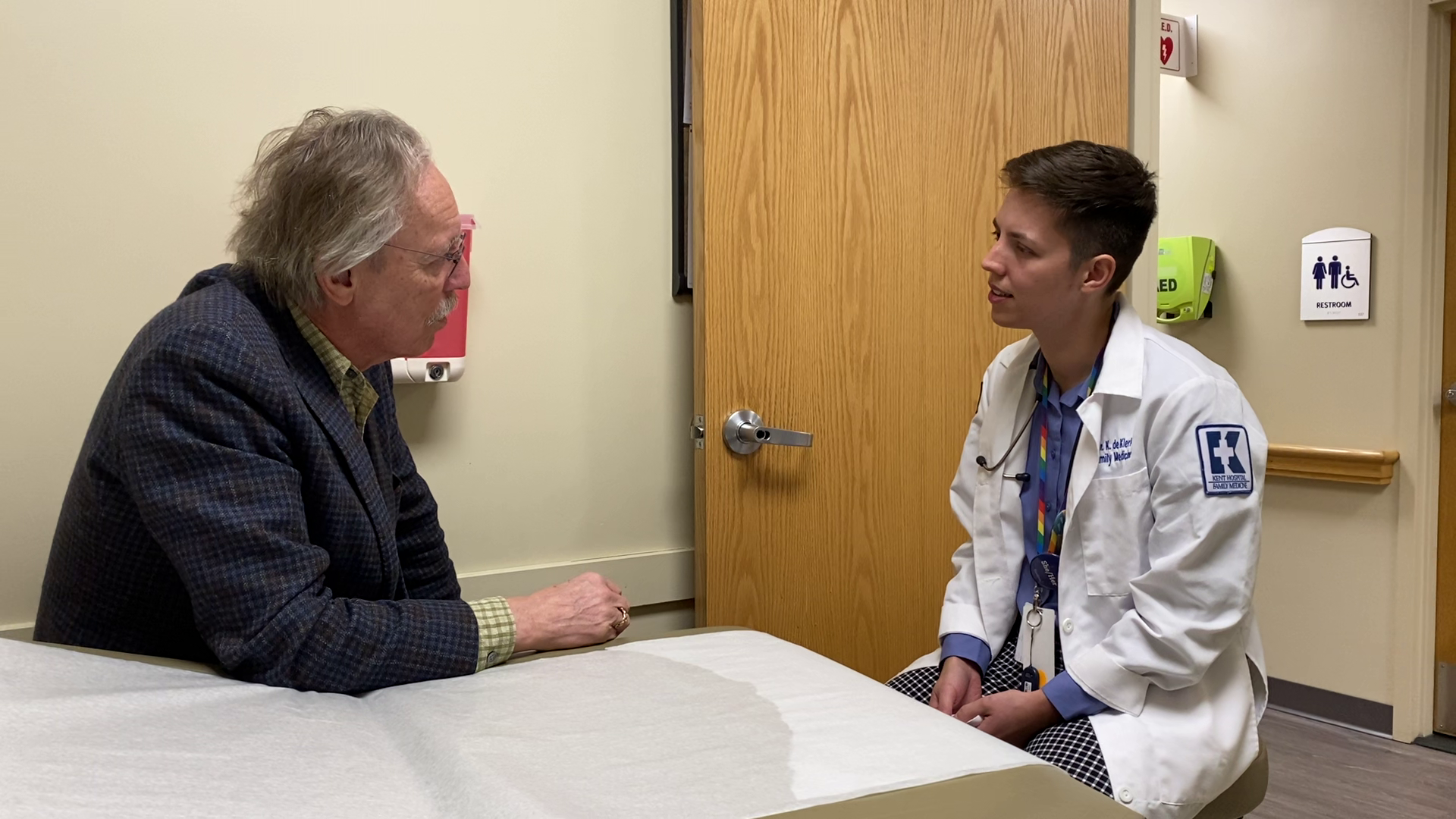 Introduction:
Physicians, medical students, and other medical professionals receive little or no dementia-specific training to help them communicate effectively with older adults living with cognitive change.  
Methods:   
Pre- and post-surveys: (1) Knowledge scale; (2) Self-Efficacy to Respond to Disruptive Behaviors (SRDB) ranked on a Likert scale of 1 to 5 and analyzed using SPSS. 
Post-training individual interviews concluded the beta-testing. 
Result:
Despite the small sample size, the validated measurements showed trends approaching significance in knowledge and self-efficacy. Participants highly valued the training's content and pedagogy.
Conclusions:
Overall, the Validation method was found useful in practice. It improved confidence, knowledge, and communication skills.
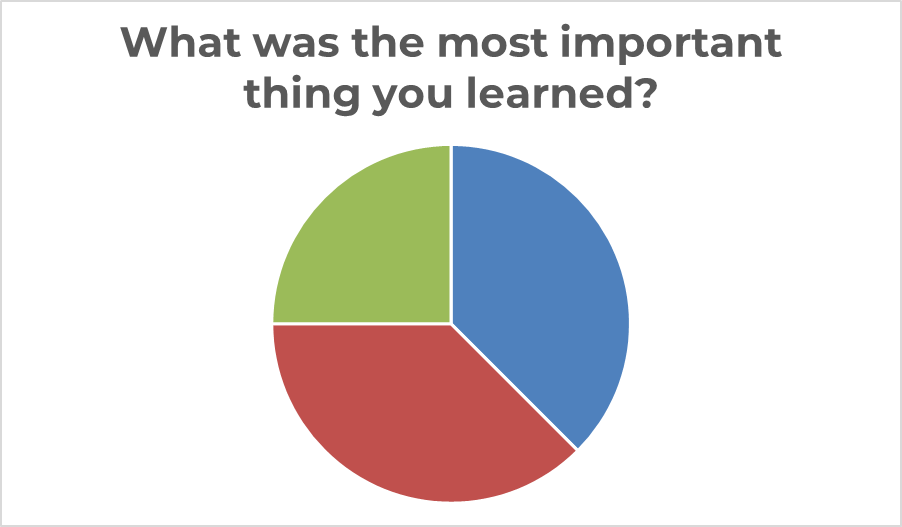 25% Everything
38% Attitude
 related
38% Techniques
related
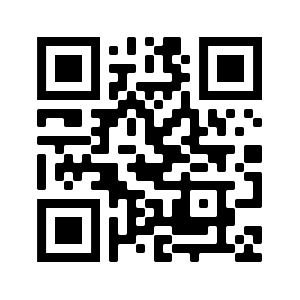 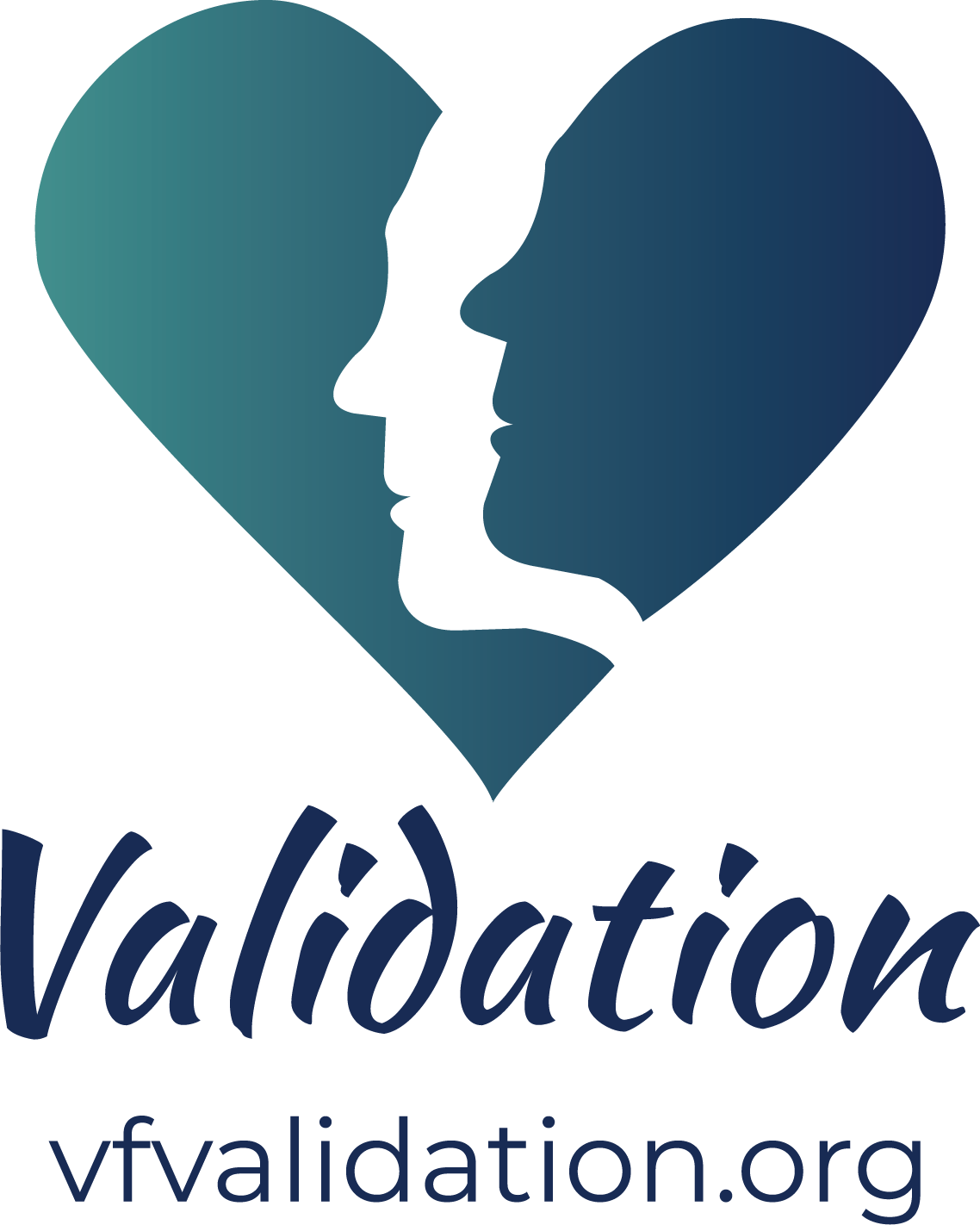 Validation Training Institute
nancy@vfvalidation.org